Плюсы и минусы генетических мутаций
Выполнила: ученица 8А класса Щербина Полина
Руководитель:
Гончарова Е.Л.
Актуальность темы
Недавно, я смотрела телевизор и увидела передачу о группе ученых - генетиков, которые, рассказывали о генетических мутациях. Одни утверждали, что генетические мутации - «чума 21 века». Другие же ничего плохого в этом не видели. Я решила взвесить все плюсы и минусы генетических мутаций.
Цель исследования
Познакомиться с разнообразием генетических мутаций, выявить положительные и отрицательные стороны мутации
Задачи
Используя литературные источники, разобраться, что такое мутация, какие виды мутаций существуют;
Познакомиться с причинами возникновения генетических мутаций; 
Рассмотреть  положительные и отрицательные стороны мутаций.
Мутация— стойкое изменение генотипа, происходящее под влиянием внешней или внутренней среды.
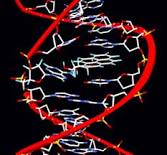 Геномные мутации - изменение числа хромосом в геноме
Хромосомные мутации - изменение структуры хромосом
Генные (точковые) мутации
К мутагенным фактором относятся:
химические мутагены — вещества, вызывающие мутации; 
физические мутагены — ионизирующие  излучения, УФ - излучение, высокая температура и др.; 
 биологические мутагены - например, вирусы, размножаясь в клетках хозяина,
На кусте черной смородины может возникнуть ветка с белыми или красными ягодами.
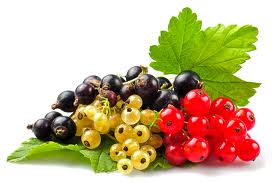 По характеру воздействия на организм мутации делят на летальные, полулетальные, нейтральные и полезные.
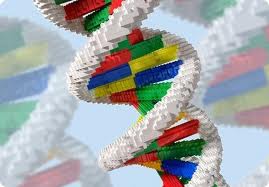 «Фукусима-1» и Чернобыльская АЭС
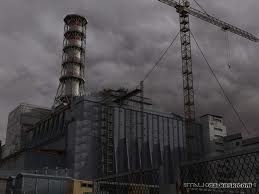 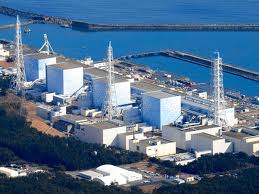 Воздействие радиации на личинки бабочек-голубянок привело к тому, что у 12% представителей этого вида слишком маленькие крылья и повреждённые глаза.
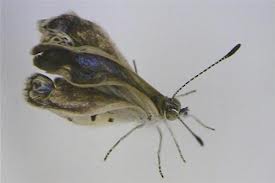 иммунитет
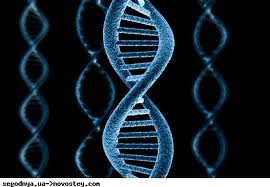 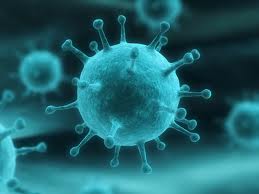 Заключение:
Исследования на разных объектах показали, что явление мутационной изменчивости свойственно всем организмам. Мутации затрагивают разнообразные стороны строения и функции организма. В настоящее время различают следующие виды мутаций: геномные, хромосомные, генные. К генетическим мутациям относят, прежде всего, болезни связанные с ними. Все генетические болезни делятся на 3 группы: врожденные, наследственные, приобретенные.
Для мутации есть какая-то причина, хотя в большинстве случаев ее определить невозможно. Число мутаций можно резко увеличить, воздействуя на организм так называемыми мутагенными факторами.
Большинство мутаций вредно для организма, однако могут быть нейтральные и полезные мутации. Учеными установлено, что наш организм самостоятельно мутирует борясь со многими заболеваниями, кроме того, ученые создают лекарственные средства, благодаря которым мы не погибаем от самых простых болезней (простуда, грипп и т.д.), а это тоже мутация.
Спасибо за внимание!